своя 
 игра
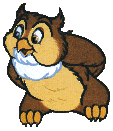 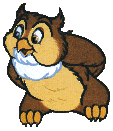 загадки 10
Уродилась я на славу,
Голова бела, кудрява.
Кто любит щи – меня ищи.
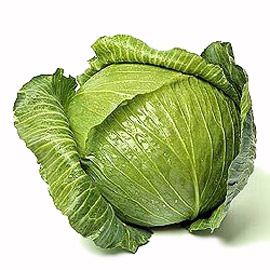 Ответ:
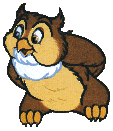 загадки 20
На ноге стоит одной,
Крутит-вертит головой.
Нам показывает страны,
Реки, горы, океаны.
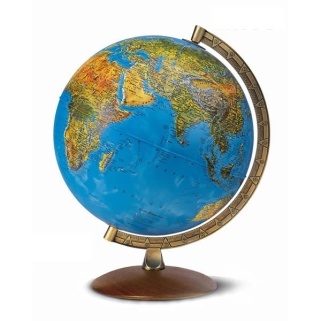 Ответ:
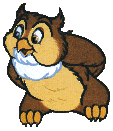 загадки 30
Раскололся тесный домик
На две половинки,
И посыпались в ладони
Бусинки-дробинки.
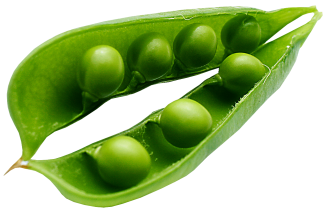 Ответ:
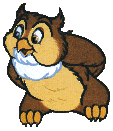 загадки 40
Есть в реке работники,
Не столяры, не плотники,
А выстроят плотину – 
Хоть пиши картину.
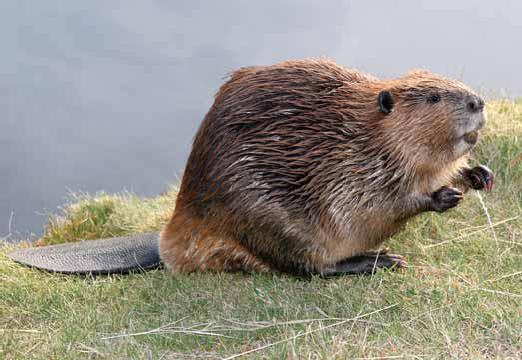 Ответ:
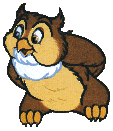 загадки 50
Сложишь – клин,
А разложишь – блин.
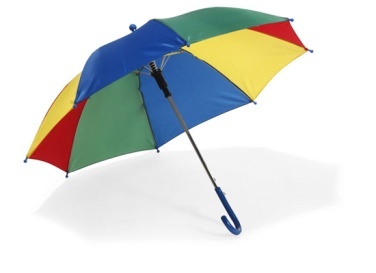 Ответ:
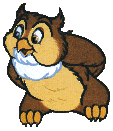 растения 10
С этим стройным деревцем часто сравнивают стройных девушек. 
А ещё на коре этого дерева в старину писали, используя её вместо бумаги. Что это за дерево?
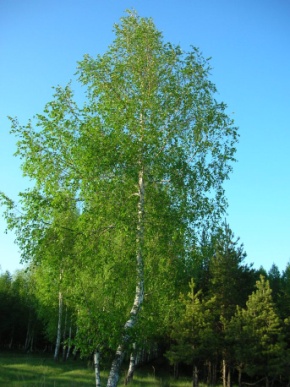 Ответ: берёза
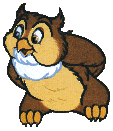 растения 20
Какой цветок называют цветком солнца? Это крупный цветок, из семян которого получают полезное масло.
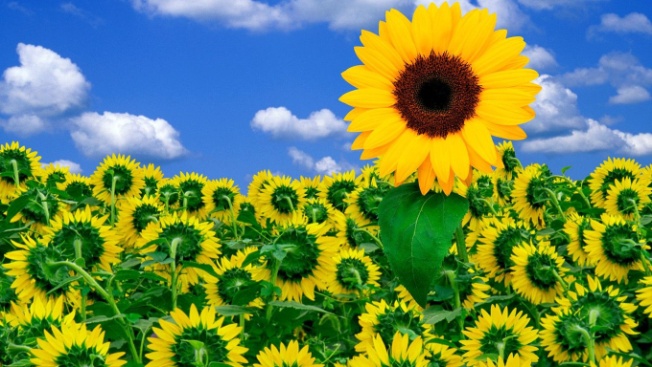 Ответ: 
подсолнечник
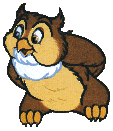 растения 30
О каком дереве идёт речь?

Среди лета метелица,
Снег летит и стелется.
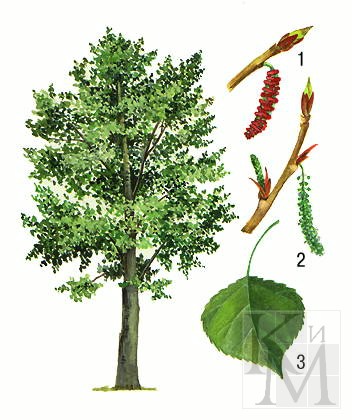 Ответ: тополь
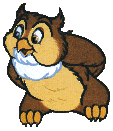 растения 40
О чём идёт речь?

Что за дерево стоит – 
Ветра нет, а лист дрожит?
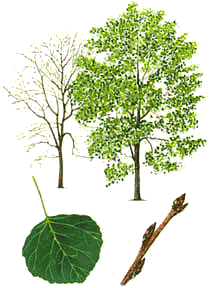 Ответ: осина
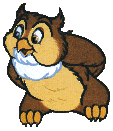 растения 50
Эта огромная ягода родом из Азии. Её родственники: дыня, тыква и огурец.
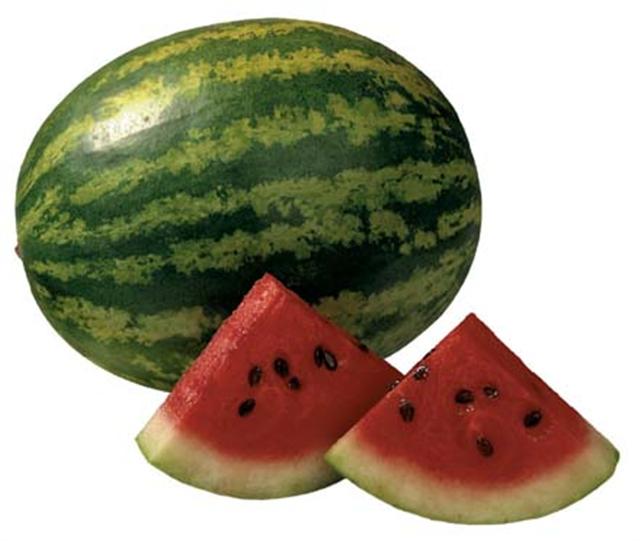 Ответ: арбуз
животные 10
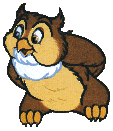 Какая птица подбрасывает яйца в чужие гнёзда?
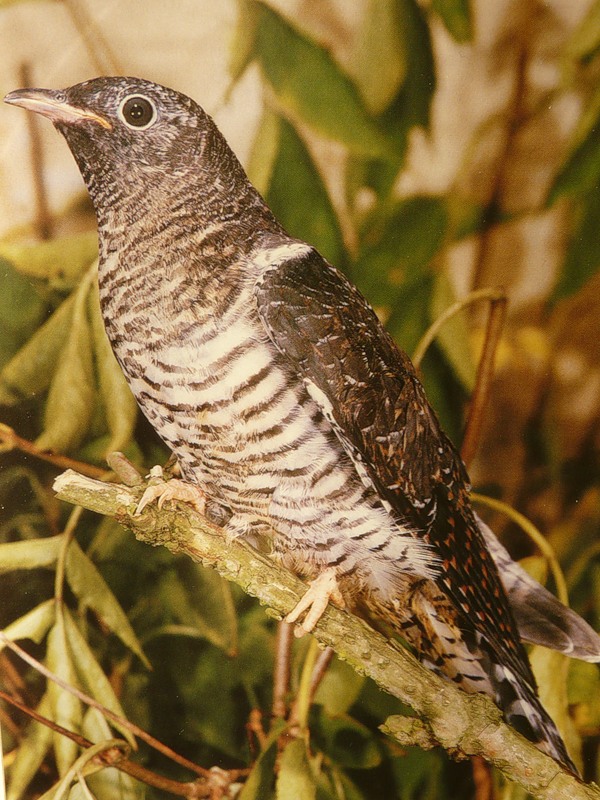 Ответ: кукушка
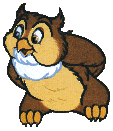 животные 20
Кто «слышит» ногами?
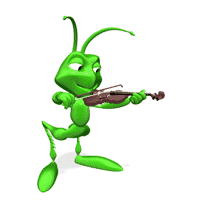 Ответ: кузнечик
животные 30
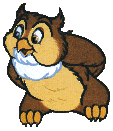 Какое животное носит детей в сумке?
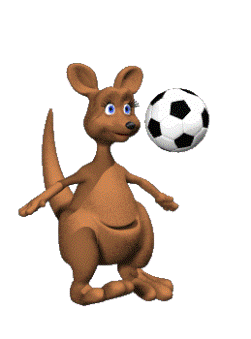 Ответ: кенгуру
животные 40
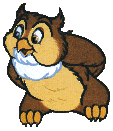 Какую птицу называют пернатой кошкой?
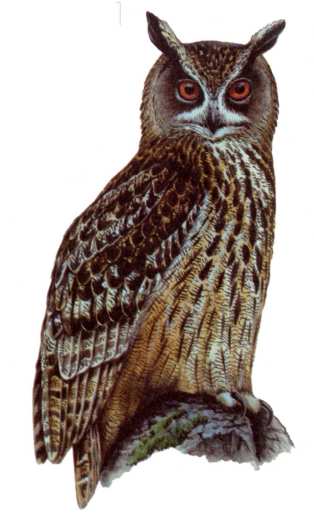 Ответ: сова
животные 50
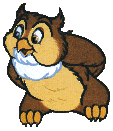 Какая птица выводит птенцов зимой?
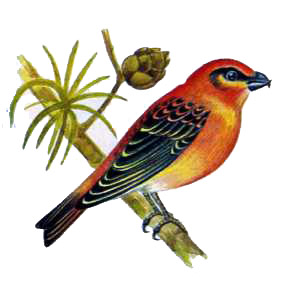 Ответ: клёст
смекалка 10
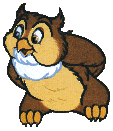 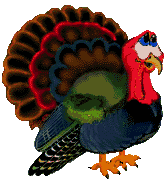 Индюк                     на двух ногах весит 10 кг. Сколько он будет весить, если встанет на одну ногу?
Ответ: 10 кг
смекалка 20
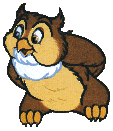 На тарелке лежат 
сливы. Сестра взяла половину всех слив, а брат – остальные  4 сливы. Сколько слив было на тарелке?
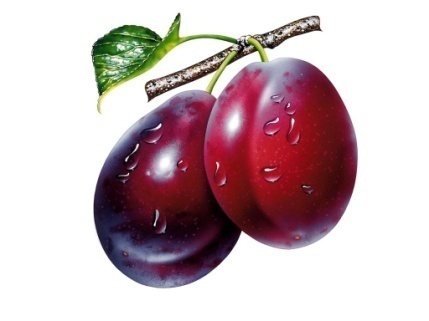 Ответ: 8 слив
смекалка 30
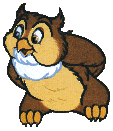 На двух руках 10 пальцев.

Сколько пальцев на 10 руках?
Ответ: 50 пальцев
смекалка 40
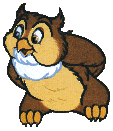 Верёвку разрезали в 5 местах.

Сколько частей получилось?
Ответ: 6 частей
смекалка 50
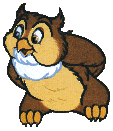 В классе 21 ученик.
Сколько потребуется парт, чтобы рассадить всех учеников?
Ответ: 11 парт
сказки 10
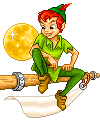 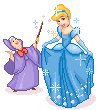 Из чего фея             сделала Золушке карету?
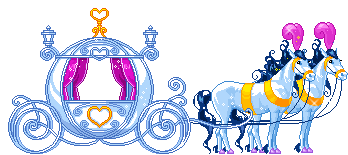 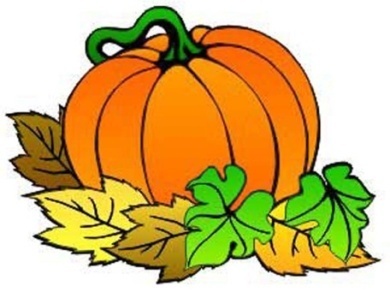 Ответ: тыква
сказки 20
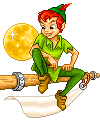 Как звали пантеру, друга Маугли?
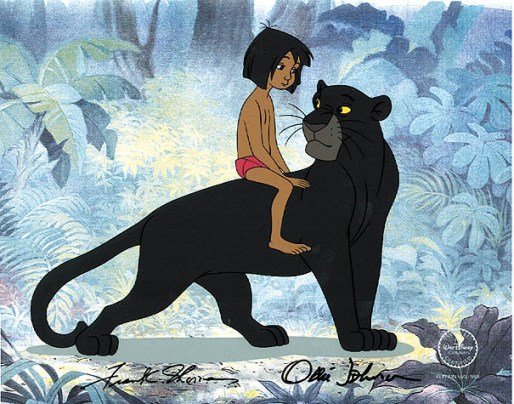 Ответ: Багира
сказки 30
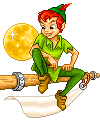 В кого превратился гадкий утёнок из сказки Г. Х. Андерсена?
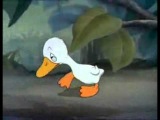 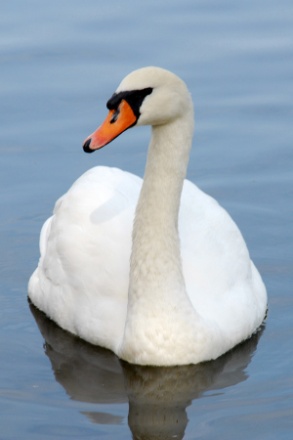 Ответ: 
в лебедя
сказки 40
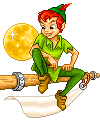 Главной героине сказки Г. Х. Андерсена в столице Дании Копенгагене поставлен памятник у самого берега моря.
Как зовут героиню этой сказки?
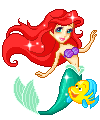 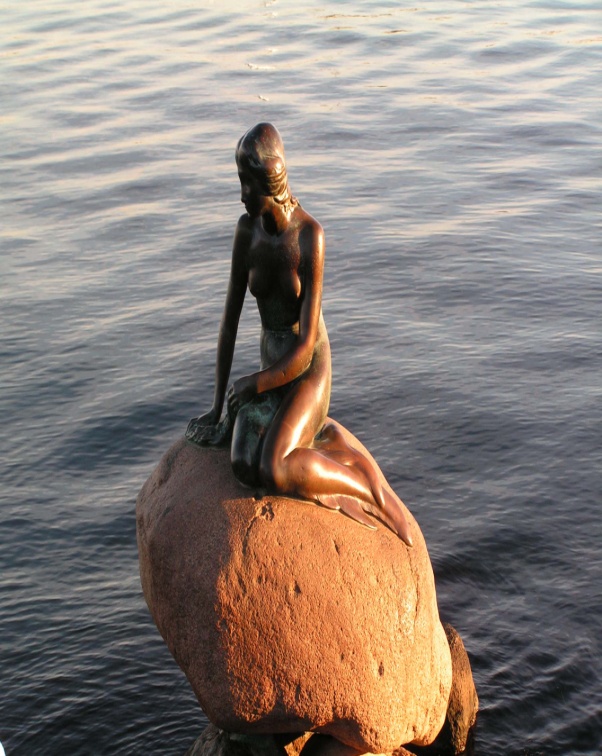 Ответ: Русалочка
сказки 50
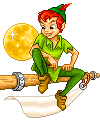 Какое слово выкладывал Кай из льдинок?
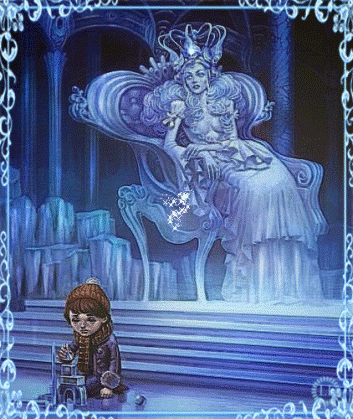 Ответ: вечность
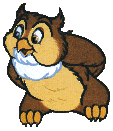 самый, самый… 10
Назовите самую маленькую птицу.
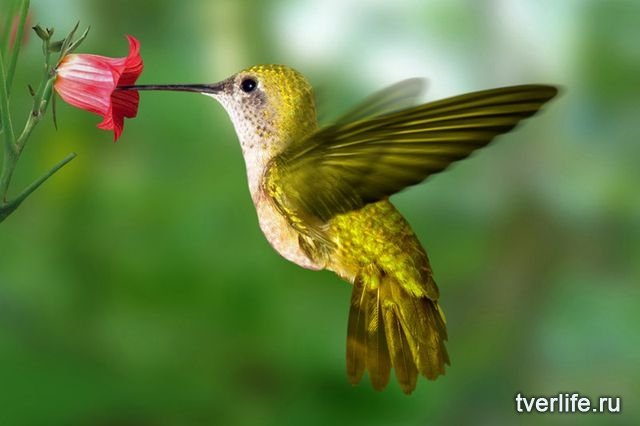 Ответ: колибри
(их называют ещё – птица-муха)
самый, самый… 20
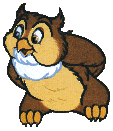 Какая нить в природе самая тонкая?
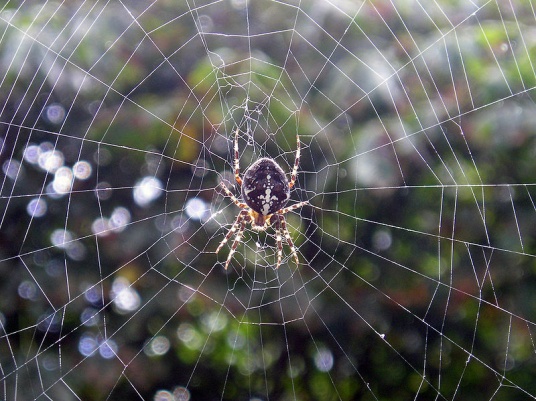 Ответ:
 нить паутины
самый, самый… 30
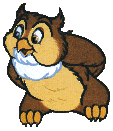 Какое животное самое большое в мире?
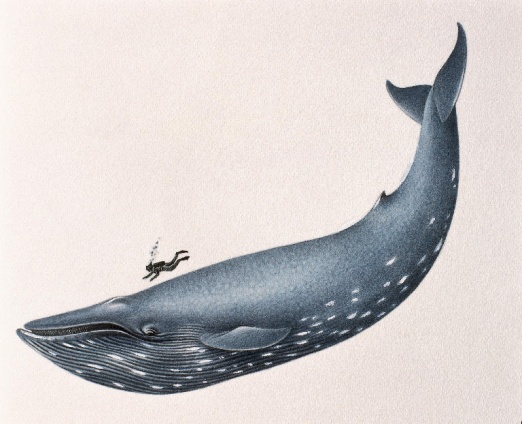 Ответ: синий кит
(длина до зо метров, масса до 130 тонн)
самый, самый… 40
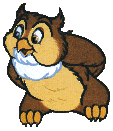 Назовите самое глубокое озеро на Земле.
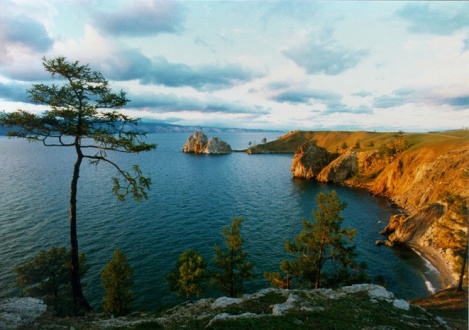 Ответ: Байкал
(его  глубина 1637м)
самый, самый… 50
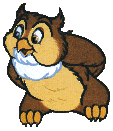 Какой гриб является самым ядовитым?
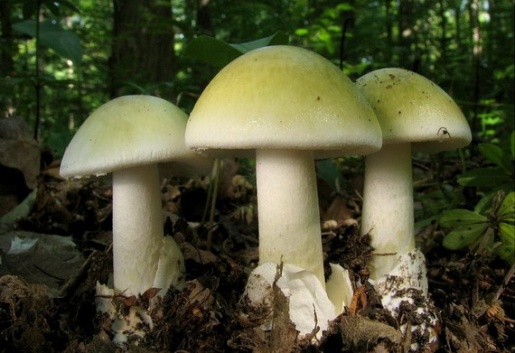 Ответ: 
бледная поганка
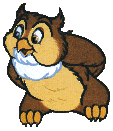 Молодцы!
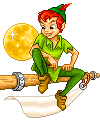 Литература:
1000 загадок/ В. Г. Лысаков.- М. : АСТ; Донецк: Сталкер, 2008
2. Максимова Т. Н. Интеллектуальный марафон: 1 – 4 кл. – М. : ВАКО, 2009
Интернет-сайты
http://vsesoki.narod.ru/kapusta.html
http://www.collection-globes.com/ 
http://www.ja-zdorov.ru/blog/polza-goroxa-dlya-zdorovya/
  http://www.origins.org.ua/page.php?id_story=540
http://www.mp3sort.com/forum/tema.php?p=801447
http://turizm.ngs38.ru/foreign/countries/denmark/sights/
http://www.liveinternet.ru/users/margaret60/post166146369/
http://illia.ucoz.ua/index/severnye_i_umerennye_shiroty/0-8
http://copypast.ru/2011/10/04/forfriend-1-zonty_i_zontiki.htm
http://www.1zoom.ru/Еда/обои/44414/z561.4/
http://blogs.mail.ru/mail/zubchenkotv/7D25900DB917682A.htm
http://www.allsoftik.ru/showthread.php?t=208&p=4379&viewfull=1
http://redoakmgt.com/tykva-po-rumynski/
http://papavlad.narod.ru/Detskie_prezentatsii/nasekomye_i_ptitsy/Ptitsy_lesa_2.files/skachat_prezentatsiju_dlja_detej_027_Odna_iz_krupnykh_sov_raz.html
http://www.vkmedia.org/index.php?s=video&text=Гадкийутенок&mode=name&offset=120
http://titania1989.diary.ru/p38789111.htm
http://www.darovanie.ru/phpbb2/viewtopic.php?p=8567&
http://www.junglebook-collection.nl/art-jb1.html?s=9&lang=e
http://exclusiveflowers.ru/sunflowers.php?i=15
http://my.mail.ru/community/travel-don/journal
http://smitrich.livejournal.com/1384472.html 
http://mushroomer.info/archives/1956 
http://bravedefender.ru/rubric/1068376/page3.html
http://www.k9-forum.ru/showthread.php?p=1093892
http://fotki.yandex.ru/users/gorod-v-oblakah/view/551552/
http://www.photoline.ru/photo/1253987247?rzd=au
http://www.tumentoday.ru/category/reading/page/172/
http://www.kandry.ru/townphoto_archieve.php?
http://startdot.livejournal.com/11352.html
vechnostb.narod.ru›Animashki.html
http://horseprogress.ucoz.ru/forum/31-334-1
http://wap.mobilmusic.ru/fileanim.html?id=400153
Презентацию выполнил 
учитель начальных классов г. Пензы
Пивняк Ольга Николаевна
Презентация опубликована на сайте – viki.rdf.ru